Мастер- классученицы 3 класса «А»ГБОУ СОШ № 49Кан Елены
«Поздравительная открытка»
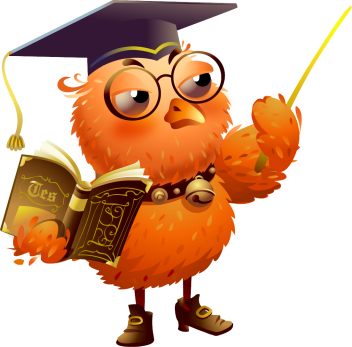 Учитель: Благова Н.А.
Наш мастер
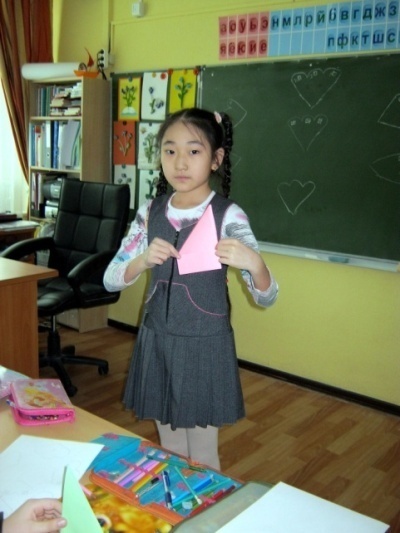 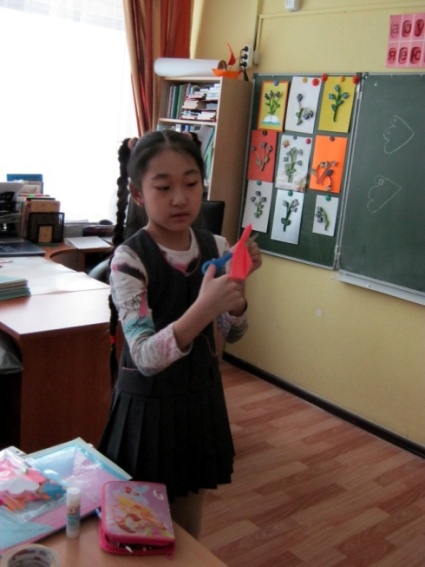 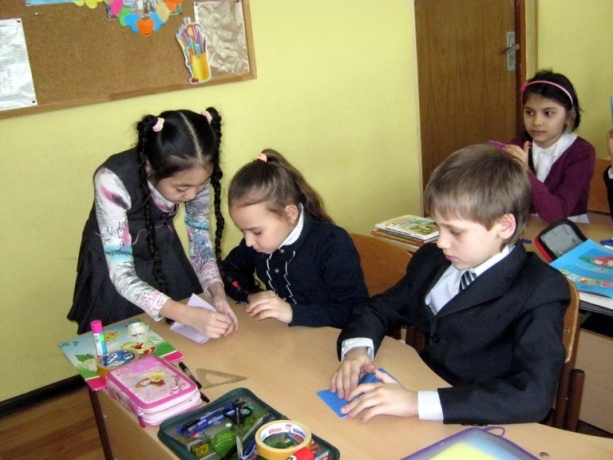 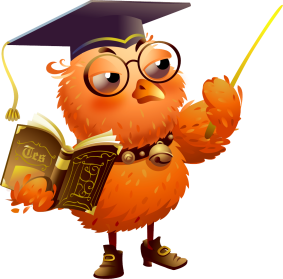 Первый этап работы – 
      складывание
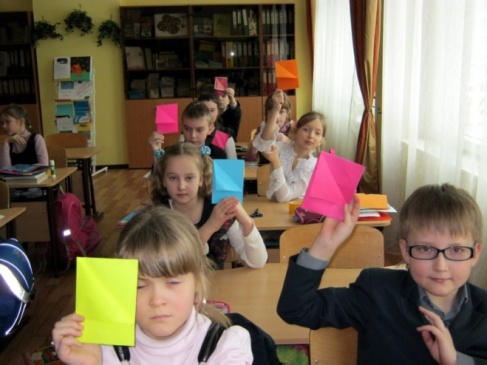 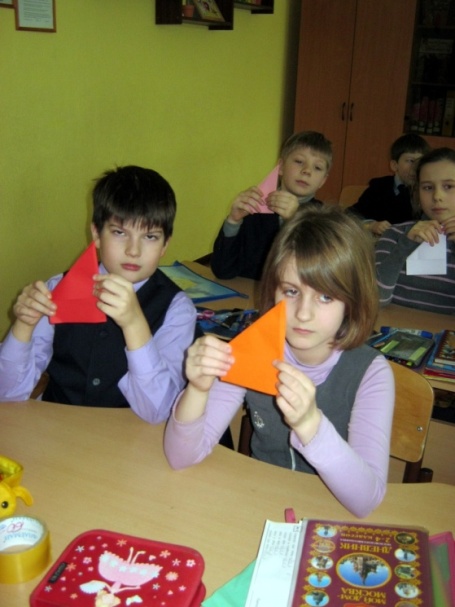 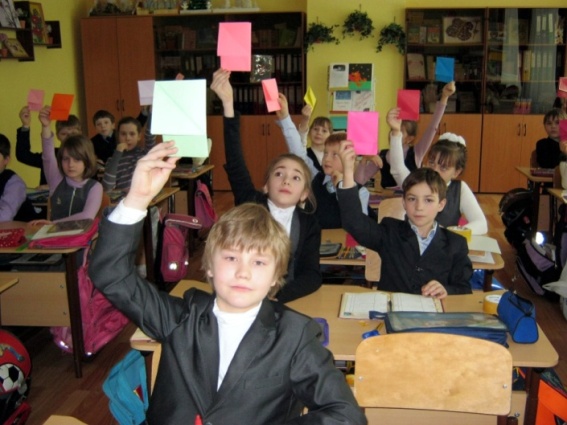 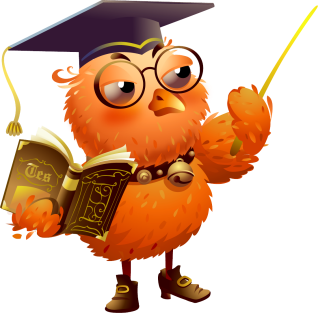 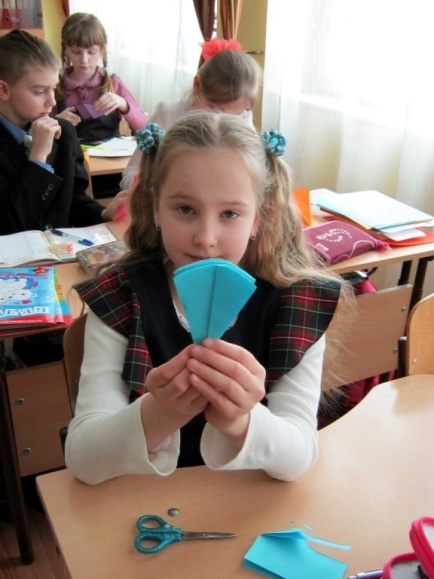 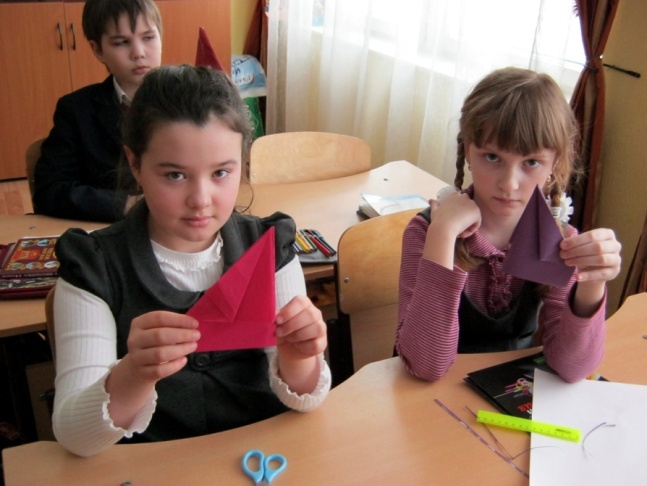 Что делать дальше?
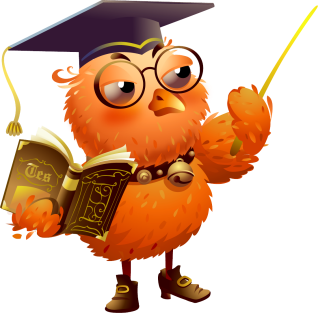 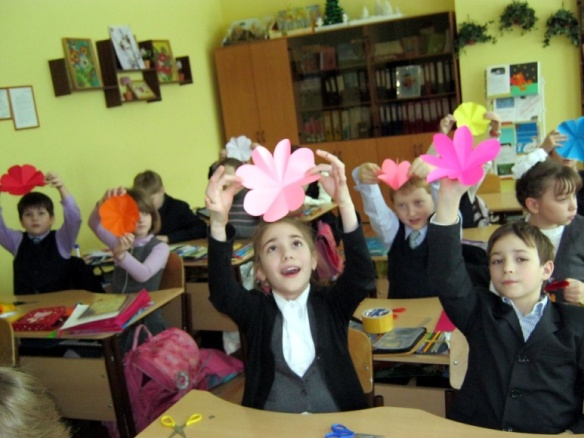 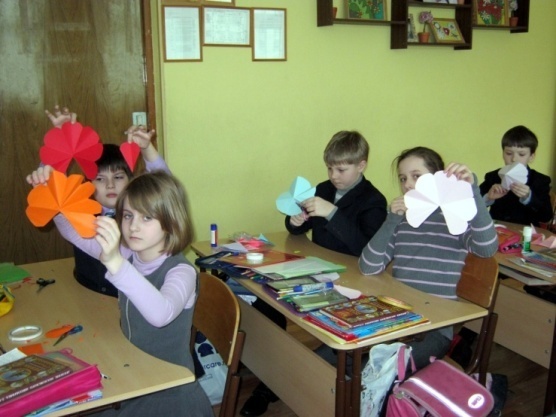 Результат
 первого этапа
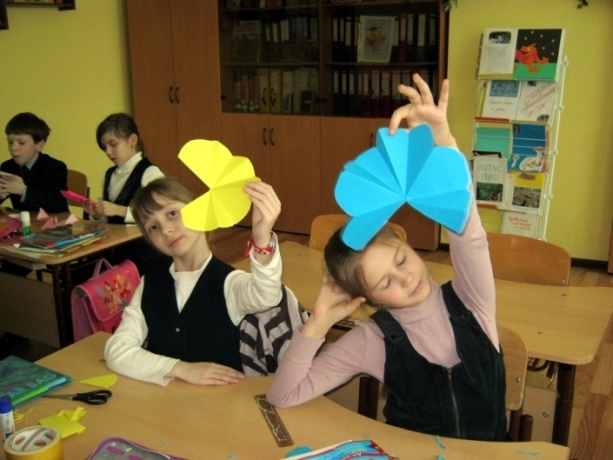 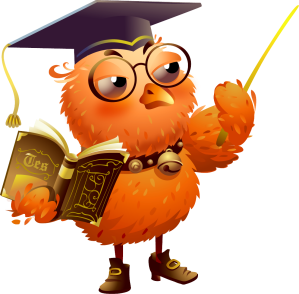 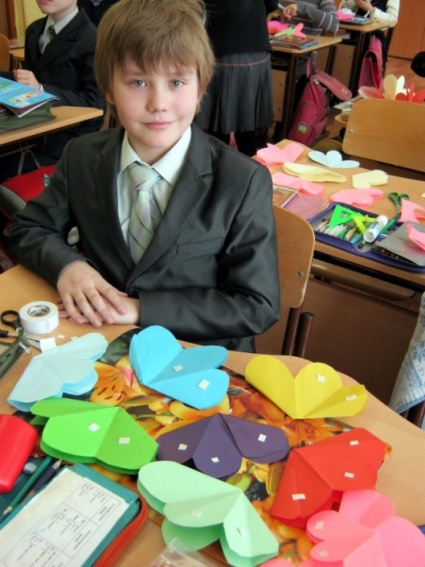 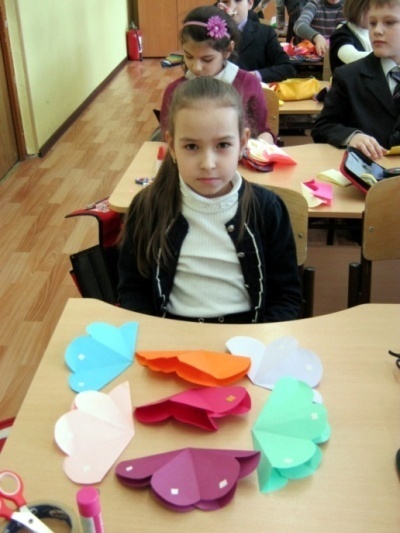 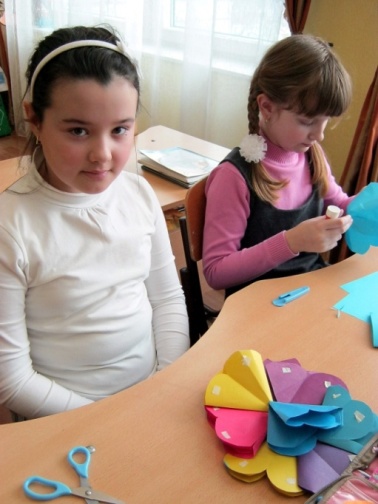 Готовы к заключительному 
этапу - сборке
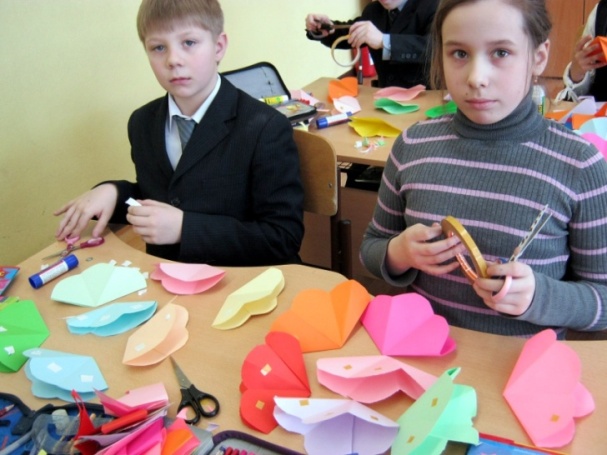 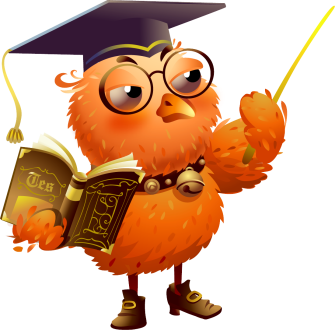 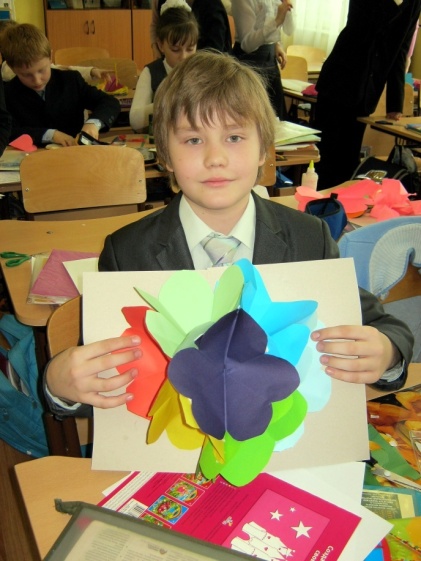 Результаты работы
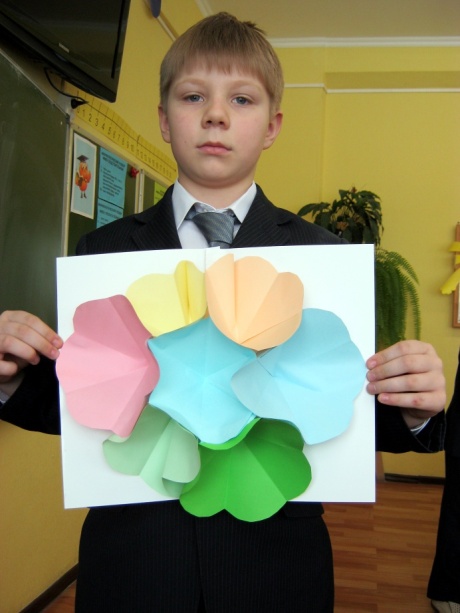 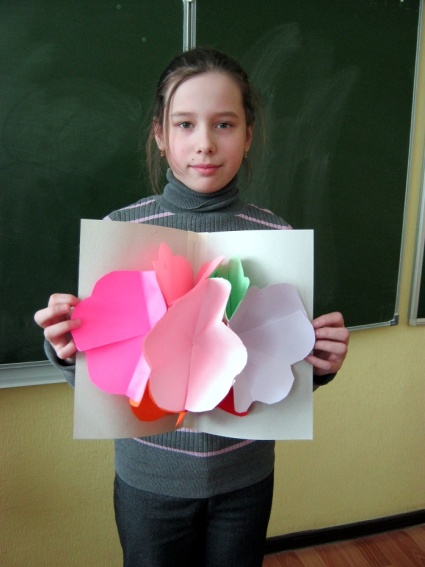 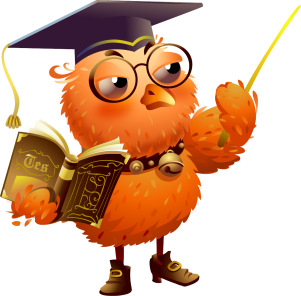 А у нас вот так!
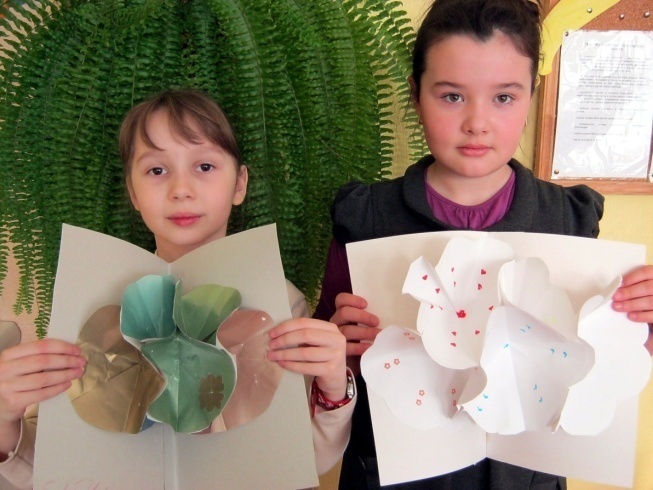 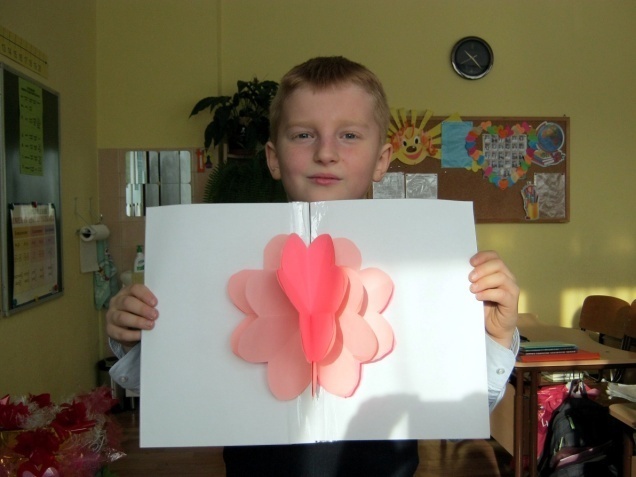 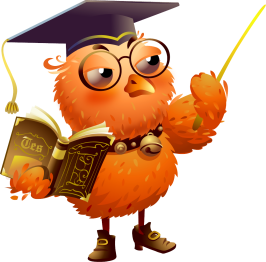